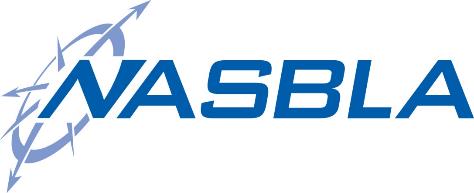 Verified Course Process OverviewMarch 5, 2018IBWSS – Deep DivePamela Dillon, NASBLA Education and Standards DirectorUSCG Grant Project DirectorMark Chanski, Verified Course Program Manager
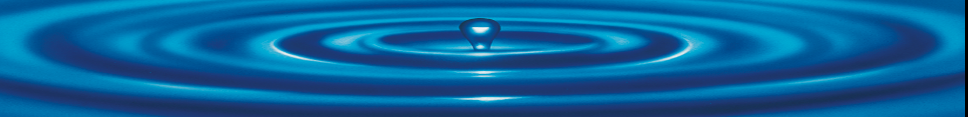 [Speaker Notes: Welcome]
Goals and Overview of the Verified Course Program
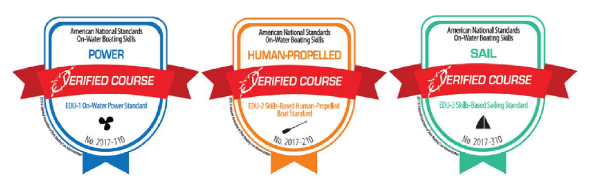 USCG Grant Funding (1502.12, 1602.09, 1702.14)

Spring Aboard – Take a Boating Education Course Campaign Grant
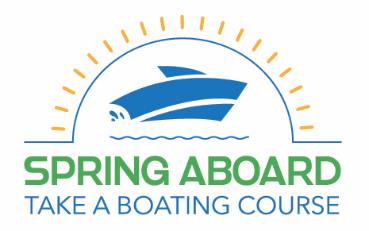 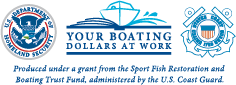 [Speaker Notes: The project is produced under a grant from the Sport Fish Restoration and Boating Trust Fund, administered by the US Coast Guard.  We thank them for this support.]
Goal: Educate/Train boating public

Sub-goal: Motivate students to take a boating course.

https://www.springaboard.org
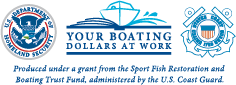 [Speaker Notes: The project is produced under a grant from the Sport Fish Restoration and Boating Trust Fund, administered by the US Coast Guard.  We thank them for this support.]
Grant Deliverables
Develop/implement Verified Course Mark conformity assessment process
Determine distinct measures of effectiveness including data collection from course provider.

Marketing Campaign
Determine student recognition or and influence to enroll based on Verified Course Mark
Collect Data
2016



2017
2018
Why NASBLA?
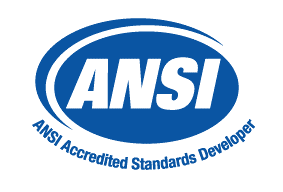 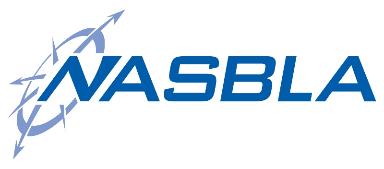 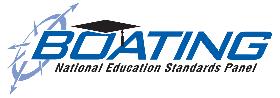 Body authorized to establish recreational boating standards.
Conformity Assessment Relationship to Standards
National Boating Education Standards

National On-Water Skill Standards
Third-Party Conformity Assessment Process
[Speaker Notes: .
Most of you who have applied to be a part of this process have previously worked on the development or validation of national standards, either of the Knowledge side or skill side.

You are now about to enter a separate but equally vital component process of Third Party conformity assessment.  The Conformity Assessment process is a stand-alone process separate from the standard itself, and while it will work directly with the standard and is an important step in advancing and implementing the standard, its purpose is not to change, revise, or broaden the standard. Changes to the standard fall outside of the Conformity Assessment process. the Standards are now set in stone and whether or not you agree or disagree with standard they are what they are. It is our job to make ensure the course meets the prescribed standard regardless of reviewer’s personal opinion.]
American National Standards for the Verified Course Process
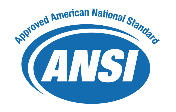 EDU-1 On-Water Power Standard 
(On-Water Recreational Boating Skills Standard – Power)
EDU-2 On-Water Human-Propelled Standard
(On-Water Recreational Boating Skills Standard-Human-Propelled)
EDU-3 On-Water Sail Standard 
(On-Water Recreational Boating Skills Standard-Sail)
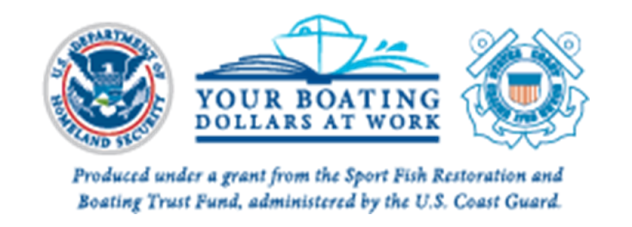 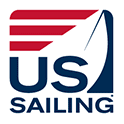 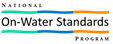 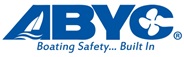 [Speaker Notes: Pam – There are three American National Standards that we will be using in this process (review list).

These are ANSI approved and were developed under a US Coast Guard grant to US Sailing.  They are filed with ANSI under the American Boat and Yacht Council, an ANSI Accredited Standards Developer.

Define an American National Standard and ANSI]
What is Conformity Assessment??
Is the graphic purple in color?
Yes
No
Not sure
[Speaker Notes: PAM
It is easiest to use an example?

Is this graphic purple in color?

Some of you may have said YES, others NO, several NOT SURE]
What is Conformity Assessment??
THIS BOX IS PURPLE
Is the graphic purple in color?
Yes
No
Not sure
[Speaker Notes: PAM
But if we post the ‘Standard’, in this case an example of the color of purple, you can see that it is not a match to the color in the graphic.  We can then all agree (or due to color-blindness or other sensitivities at least two out of three of us will agree) that the color in the graphic is NOT purple.

This is a very simplified example of the process we will complete to review on-water skill course submissions.]
Conformity Assessment: methods of evaluating whether products, processes, systems, services and personnel comply with a standard.  (per ANSI)

Third-Party Conformity Assessment: a defined process by which a neutral third party takes the necessary steps to determine that a product complies with a designated American National Standard.
[Speaker Notes: PAM
Read definition]
On-Water Skill Conformity Assessment
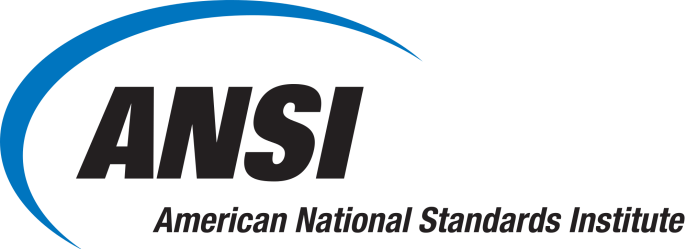 VERIFICATION ASSESSMENTS
FIRST-PARTY VERIFICATION – Preformed by the organization that provides the product
	SECOND-PARTY VERIFICATION – Preformed by an organization that has a user interest in the product (customers of the product)
	THIRD-PARTY VERIFICATION – Preformed by an organization that is independent of the organization that provides the product or has user interests in that product
[Speaker Notes: PAM
The highest level of Conformity Assessment is Third Party (review slide)]
On Water Skills Course Conformity Assessment
Verified Course Process
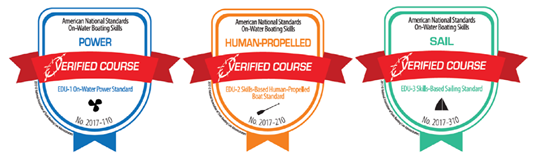 [Speaker Notes: Pam – I will now turn this over to Mark Chanski to present an overview of the Third-Party Conformity Assessment process we will be using to review On-Water Skills courses for award of the Verified Course mark.]
Source Documents
3 Standards
3 Technical Support Documents
Verified Course Forms/Materials
[Speaker Notes: Mark – Thanks Pam.

Pam mentioned the 3 standards and 3 TSDs. We will also use various forms and other materials in this process.]
www.nasbla.org
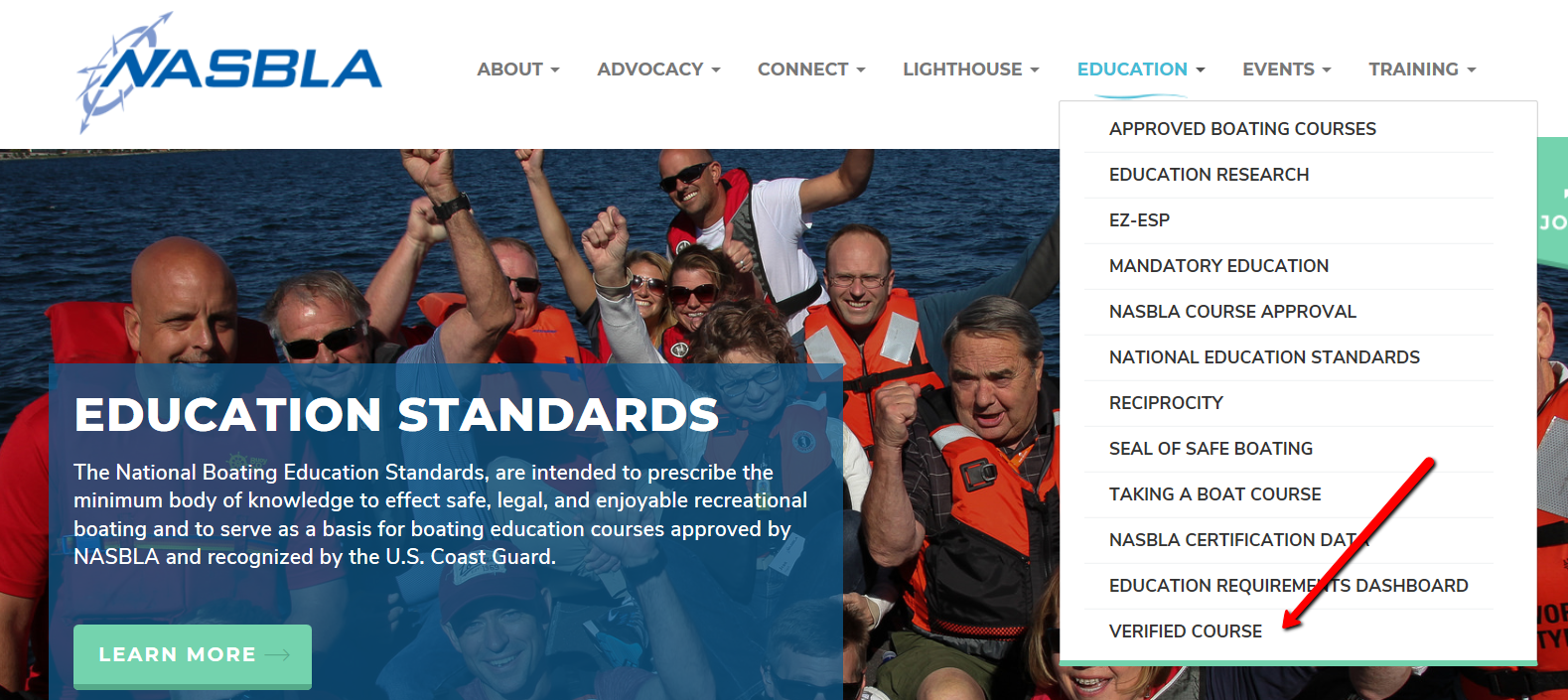 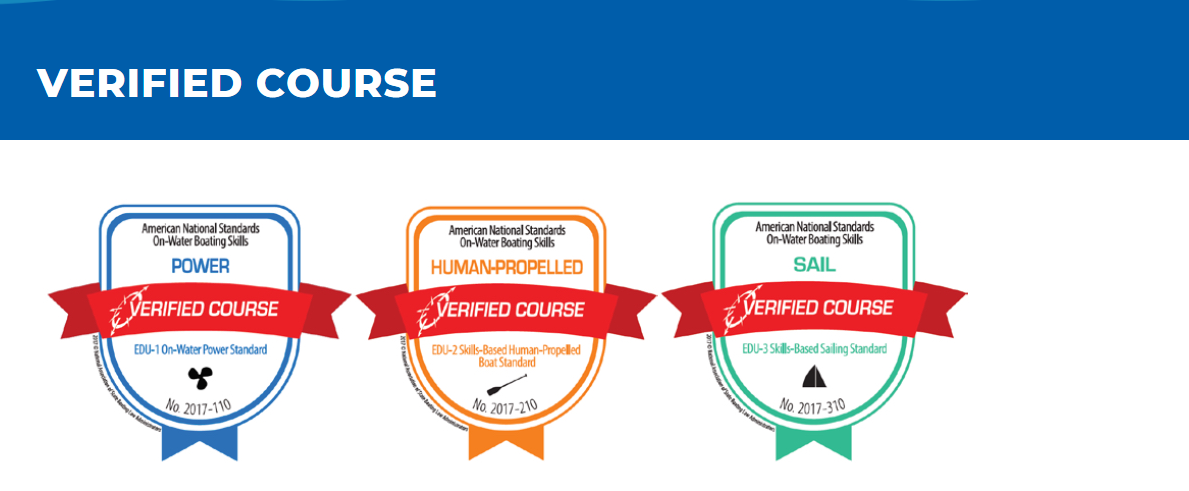 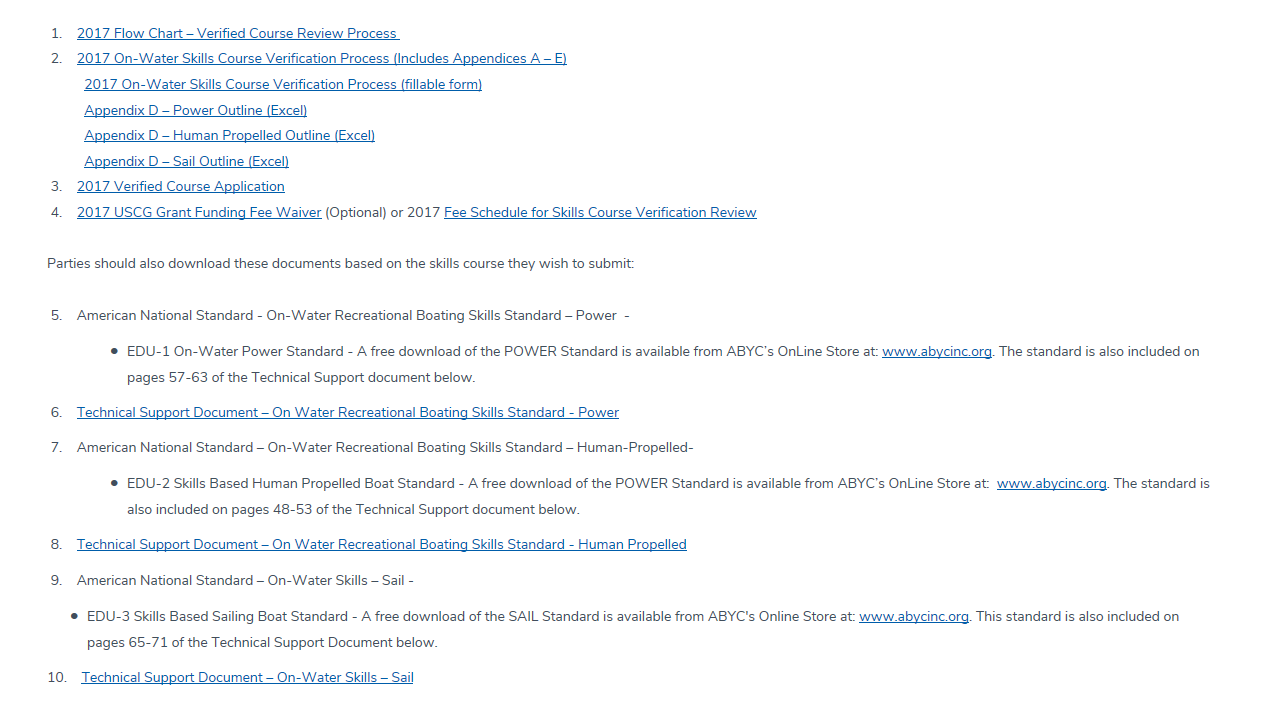 Much more!
On-Water Skill Conformity Assessment
On-Water Skills Course Third-Party Conformity Assessment Procedure 
For Award of ‘Verified Course’ Mark
Statement of Introduction
Definitions
Verification Requirements
Use of ‘Verified Course’ mark of conformity
Verification Terms and Conditions
Additional Considerations
Changes Affecting Verification
Termination / Reduction, Suspension or Withdrawal of Verification
Materials To Be Supplied For Review
Review Process Impartially
Management of competency for personnel involved in the verification process
Confidentiality Statement
Application and Review Process
Verification Plan and Procedure
Verification Body Composition and Responsibilities
Verification Review Body, Plan and Procedure
Verification Body Procedure
Evaluation Plan
Appeals
[Speaker Notes: Mark – (Review list of items in process)]
On-Water Skill Conformity Assessment
On-Water Skills Course Third-Party Conformity Assessment Procedure 
For Award of ‘Verified Course’ Mark
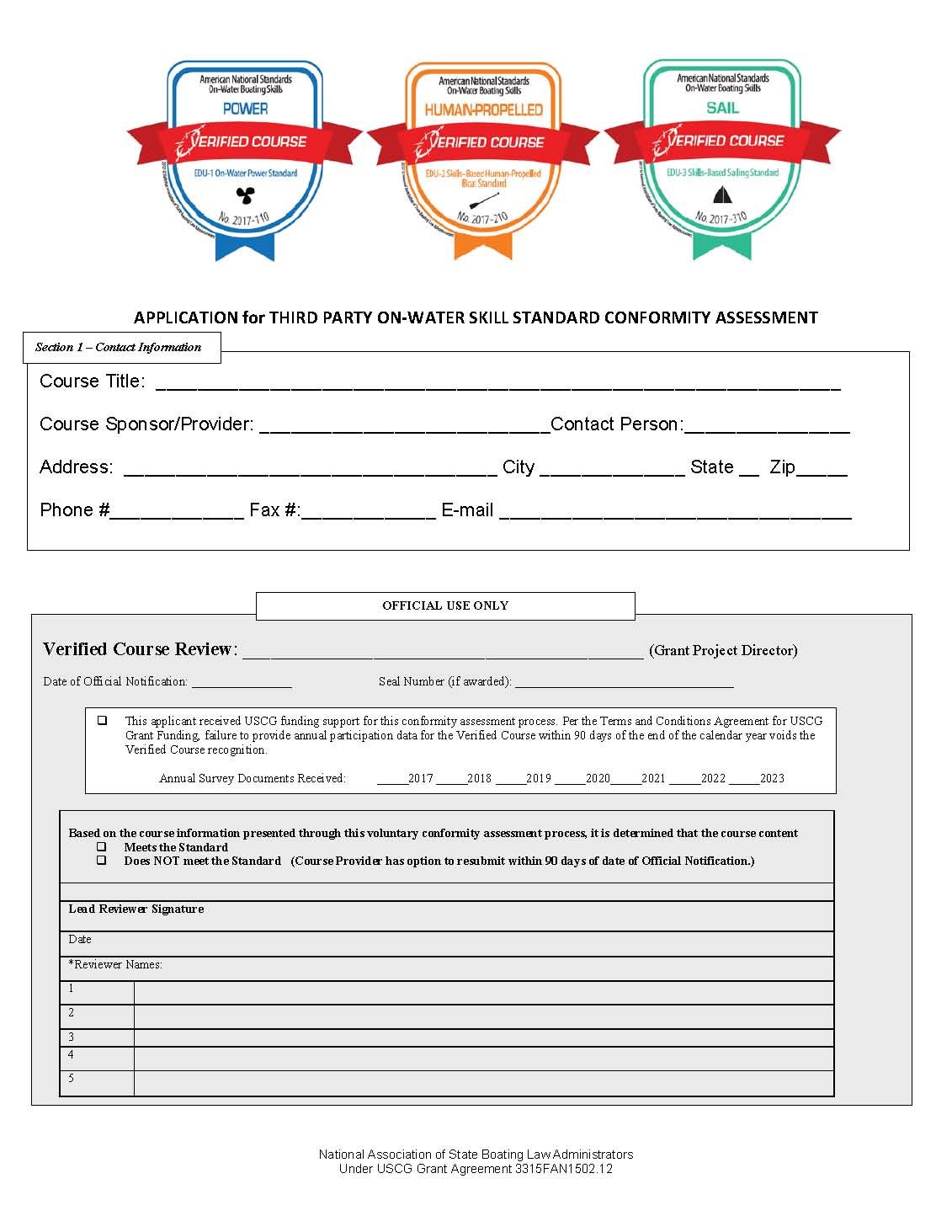 Simple application process
[Speaker Notes: MARK

Application]
On-Water Skill Conformity Assessment
On-Water Skills Course Third-Party Conformity Assessment Procedure 
For Award of ‘Verified Course’ Mark
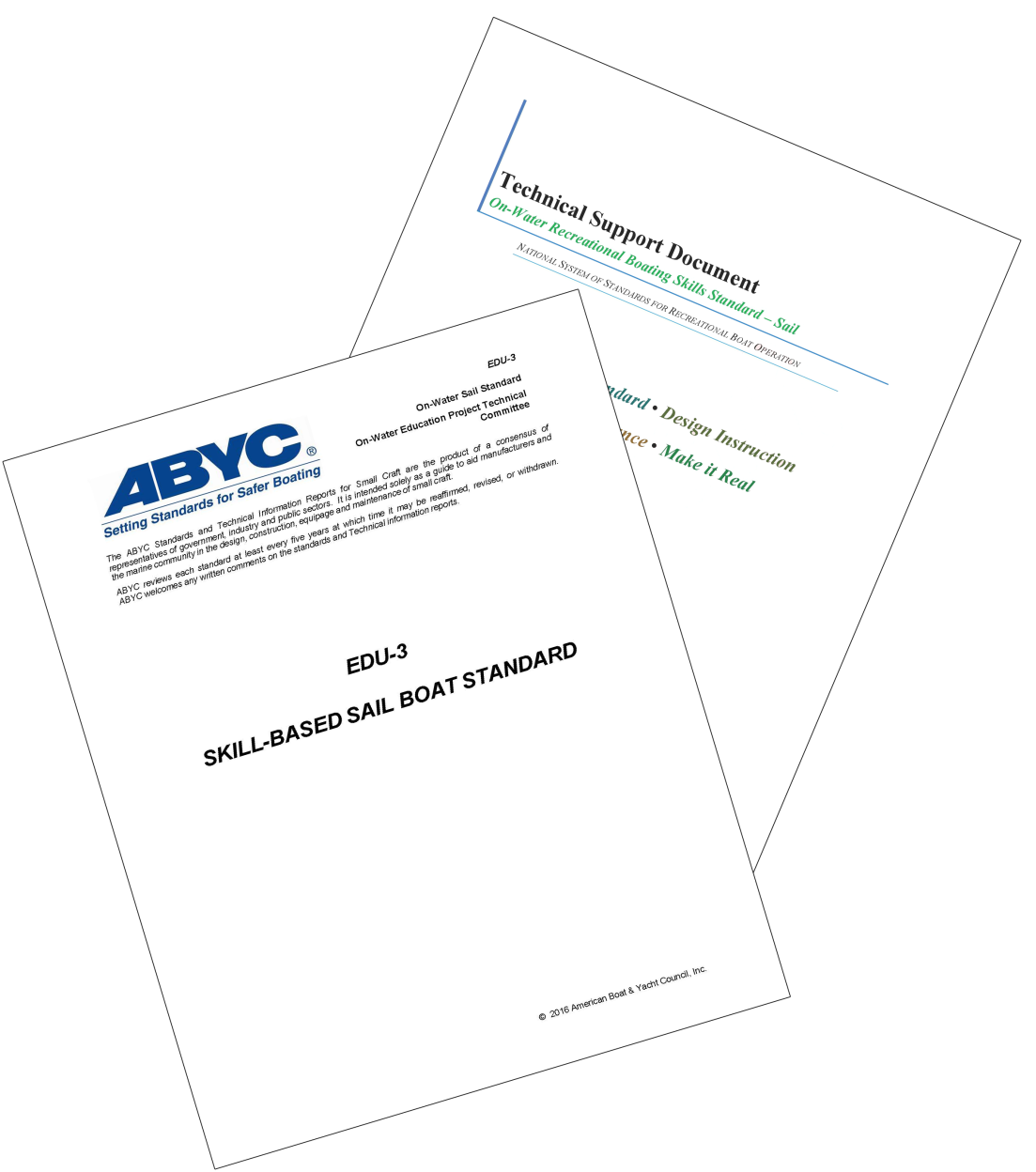 List where the required subject material can be found in the course materials for each standard element.
[Speaker Notes: MARK
List of required subject material]
On-Water Skill Conformity Assessment
On-Water Skills Course Third-Party Conformity Assessment Procedure 
For Award of ‘Verified Course’ Mark
List where the required subject material can be found in the course materials for each standard element.
1.1
Best sailing
Page 10, par 3
observation
[Speaker Notes: MARK
Where required material is found]
On-Water Skill Conformity Assessment
On-Water Skills Course Third-Party Conformity Assessment Procedure 
For Award of ‘Verified Course’ Mark
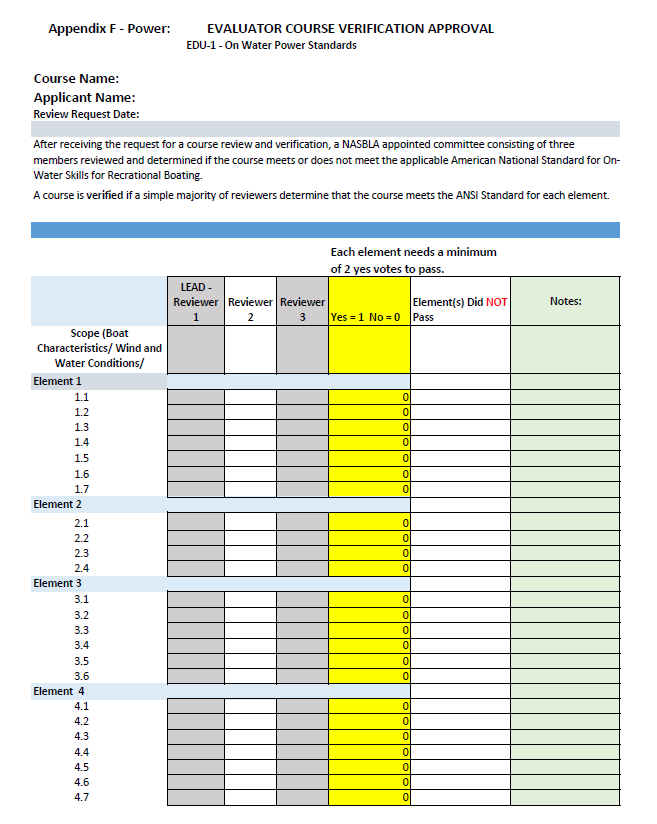 Three subject matter experts will review the 
materials provided and decide if each element meets the standard.

An element will meet the standard if the simple majority of the review panel agrees  it does.

Every element of the standard must receive a passing vote in order for the course to be awarded the verification mark.
[Speaker Notes: MARK
The master review and scoring checklist]
On-Water Skill Conformity Assessment
On-Water Skills Course Third-Party Conformity Assessment Procedure 
For Award of ‘Verified Course’ Mark
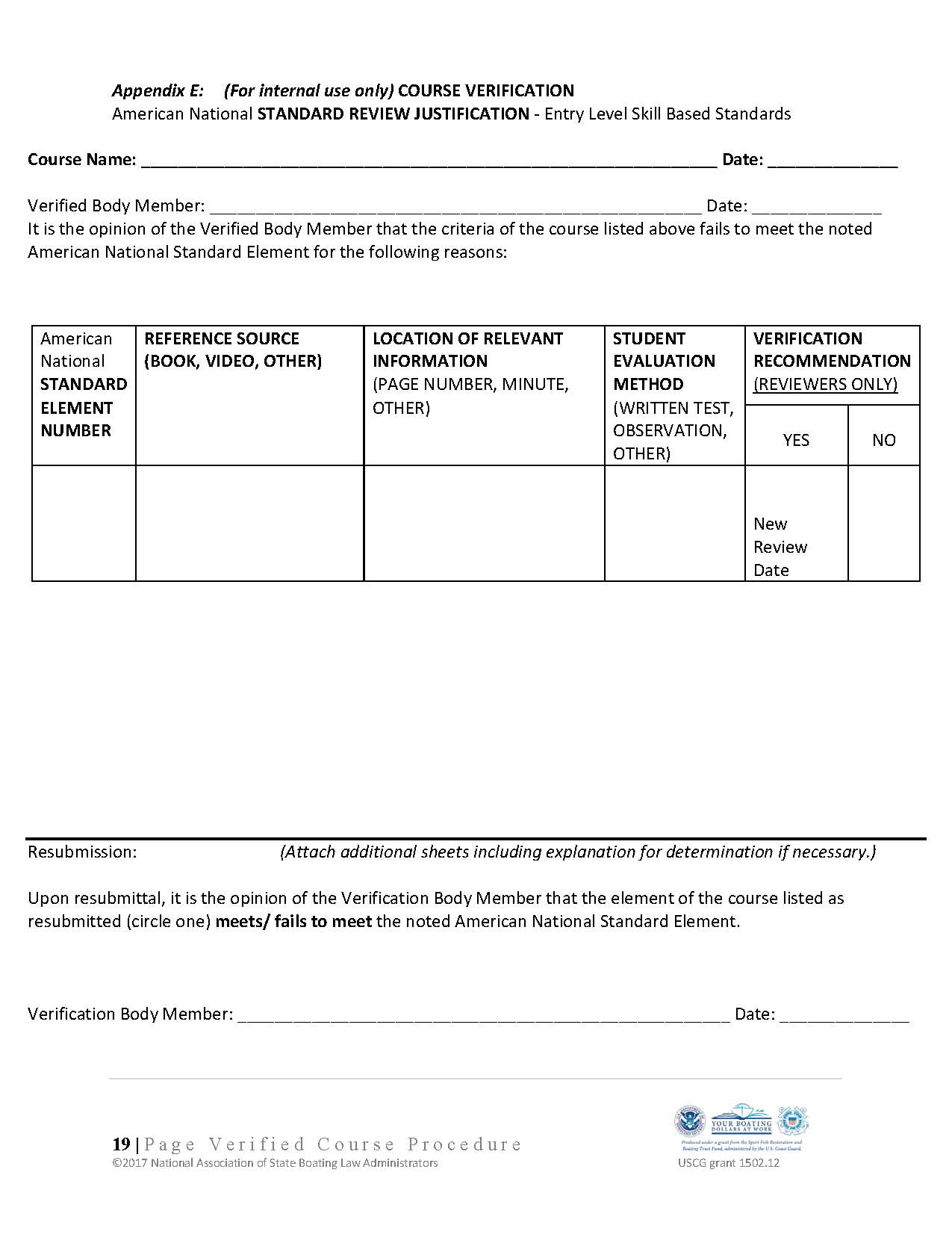 Should the reviewers agree a course element DOES NOT MEET THE STANDARD, the course provider will receive a written explanation for each flawed element and be given the opportunity to correct the deficiencies
[Speaker Notes: MARK
The deficiency report]
On-Water Skill Conformity Flow Chart
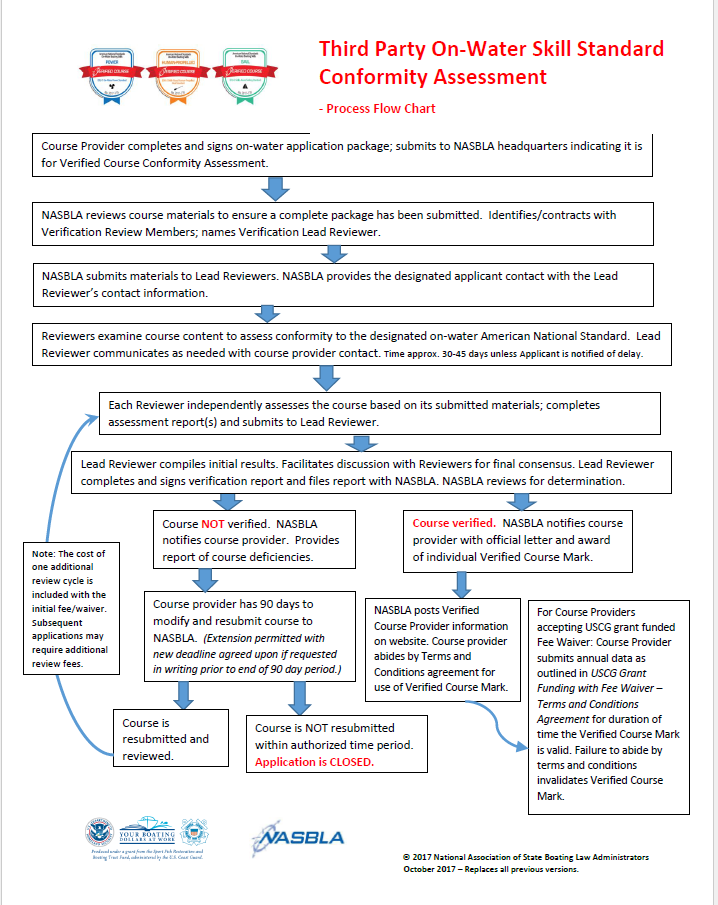 [Speaker Notes: MARK
Process flow chart]
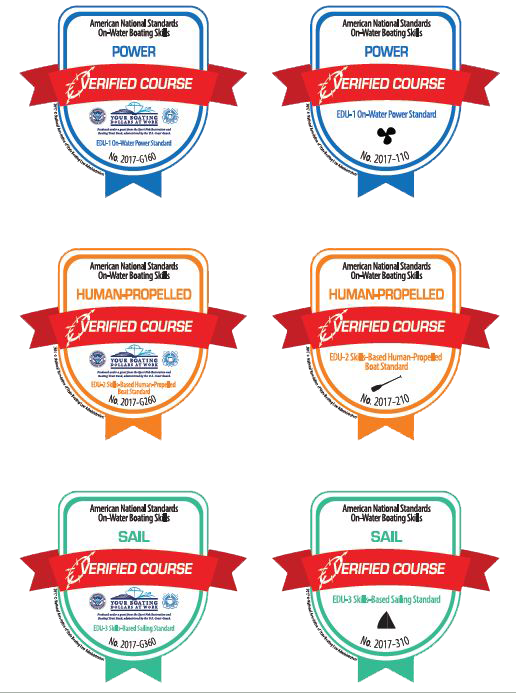 Marks Awarded for USCG-Grant Supported Review
Free Review Under USCG grant funding
[Speaker Notes: MARK Courses receiving the Marks with the USCG grant logos to indicate that the review is paid for with USCG grant support.  

All courses will be entered into a web data base for public review and confirmation of award.

Let’s go back to Pam for an overview of how this process will work.]
Questions?
Questions?  Contact:
Pamela Dillon - pam@nasbla.org
Mark Chanski – mark.Chanski@nasbla.org
[Speaker Notes: PLEASE LET US KNOW IF YOU HAVE QUESTIONS.

THANKS AGAIN FOR TODAY’S PARTICIPATION.]